Ler o livro Orientação da Criança, págs. 79-116 / 53-80.
Seção 4 e 5 (capítulos 10-19)
“A felicidade depende da obediência – Lembrem-se os pais, as mães e os educadores em nossas escolas de que é um elevado aspecto da educação ensinar obediência às crianças. No entanto, bem pouca importância é dada a esse ramo de educação. As crianças serão mais felizes, muito mais felizes, sob a devida disciplina do que se as deixarmos fazer o que seus impulsos não educados sugerem.”
Orientação da Criança, 79:1 / 53:1
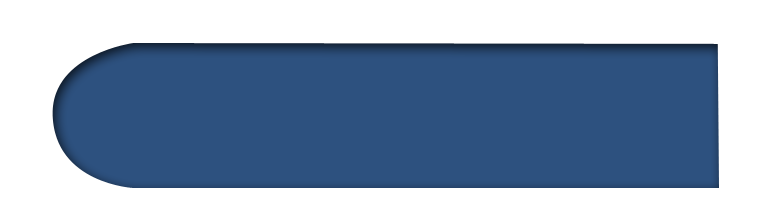 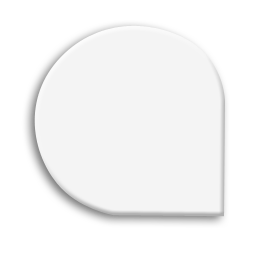 Qual o risco espiritual para pais que
permitem que seus filhos desobedeçam?
Orientação da Criança, 87:5 / 60:3
1
“...Se permitirem que os filhos não levem a sério sua vontade e não deem atenção às normas da casa, estarão sendo transigentes com o ______________; estarão permitindo que o diabo trabalhe livremente; e a mesma insubordinação, falta de reverência e o mesmo amor-próprio serão levados com eles até mesmo para a vida religiosa e para a igreja. E o começo de todo esse mal é, nos livros do Céu, imputado à negligência dos pais”.
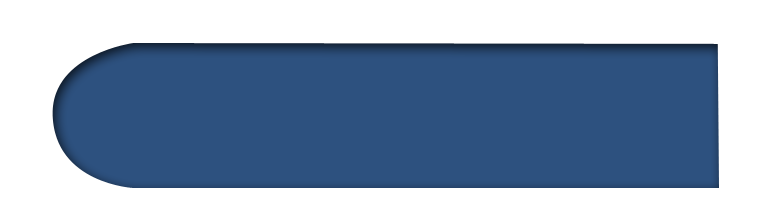 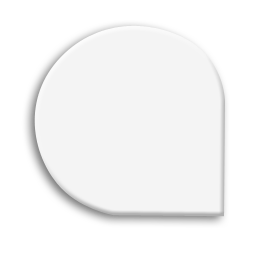 Qual o risco espiritual para pais que
permitem que seus filhos desobedeçam?
Orientação da Criança, 87:5 / 60:3
1
“...Se permitirem que os filhos não levem a sério sua vontade e não deem atenção às normas da casa, estarão sendo transigentes com o ______________; estarão permitindo que o diabo trabalhe livremente; e a mesma insubordinação, falta de reverência e o mesmo amor-próprio serão levados com eles até mesmo para a vida religiosa e para a igreja. E o começo de todo esse mal é, nos livros do Céu, imputado à negligência dos pais”.
pecado
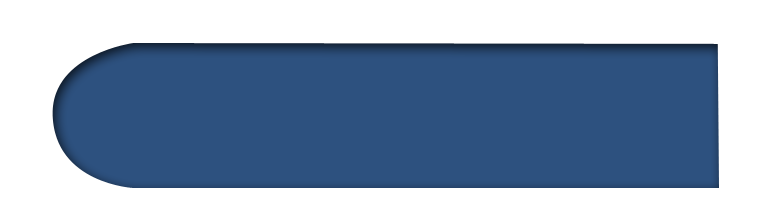 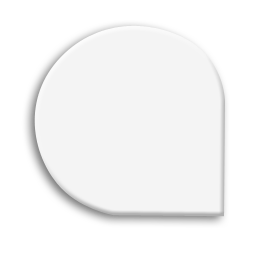 Por que os pais não devem tolerar manifestações de ira, como gritos ou
jogar-se ao chão, por exemplo?
Orientação da Criança, 92:2 / 62:2
2
“...As mães parecem olhar para essas explosões de ira como algo que deva ser suportado, e parecem indiferentes ao comportamento da criança. Mas, se o mal é permitido uma vez, ele será ______________________, e sua repetição resultará em um hábito, e assim o caráter da criança será malformado.”
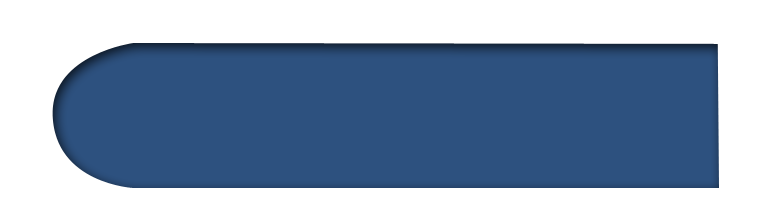 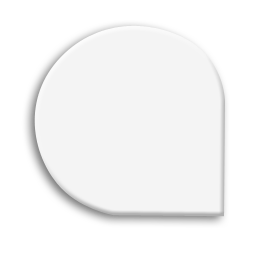 Por que os pais não devem tolerar manifestações de ira, como gritos ou
jogar-se ao chão, por exemplo?
Orientação da Criança, 92:2 / 62:2
2
“...As mães parecem olhar para essas explosões de ira como algo que deva ser suportado, e parecem indiferentes ao comportamento da criança. Mas, se o mal é permitido uma vez, ele será ______________________, e sua repetição resultará em um hábito, e assim o caráter da criança será malformado.”
repetido
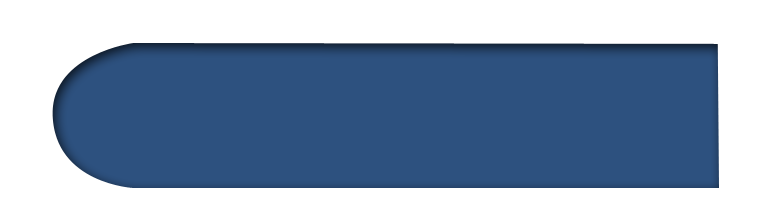 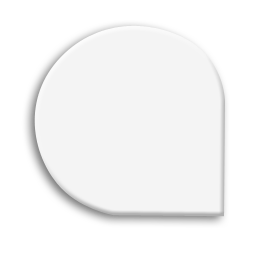 Por que alguns pais não podem
educar os filhos?
Orientação da Criança, 94:1 / 63:2
3
“Alguns pais não têm __________________________ sobre si mesmos. Não controlam seus apetites doentios ou seu temperamento impetuoso, portanto, não podem educar os filhos quanto à negação de seu apetite e ensinar-lhes o autocontrole.”
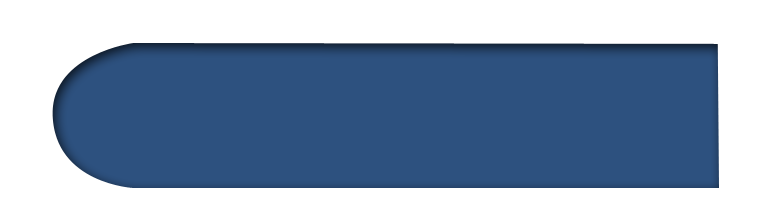 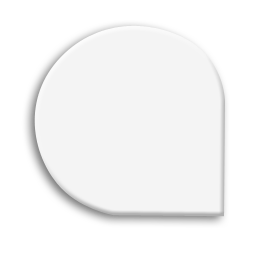 Por que alguns pais não podem
educar os filhos?
Orientação da Criança, 94:1 / 63:2
3
“Alguns pais não têm __________________________ sobre si mesmos. Não controlam seus apetites doentios ou seu temperamento impetuoso, portanto, não podem educar os filhos quanto à negação de seu apetite e ensinar-lhes o autocontrole.”
domínio
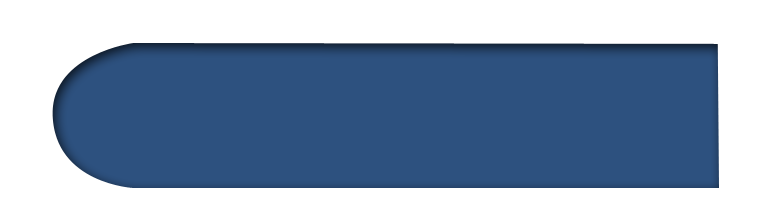 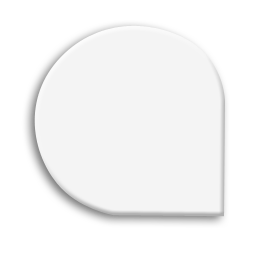 Quais as consequências do
desrespeito dos pais às leis do
corpo? Orientação da Criança, 104:2 / 71:2
4
“...Pelo seu desrespeito às leis físicas, a maioria dos habitantes do mundo está destruindo sua capacidade de ________________e se tornando incapaz de valorizar as realidades eternas. Ignorando voluntariamente a estrutura de seu organismo, levam os filhos à autossatisfação, preparando o caminho para que estes sofram o castigo da transgressão das leis
da natureza.”
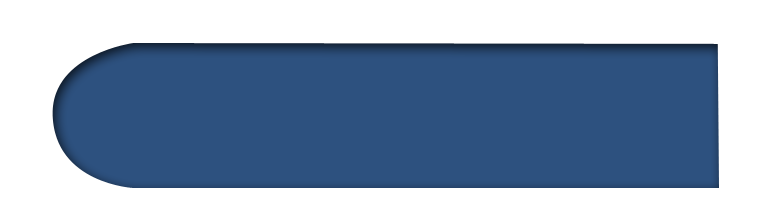 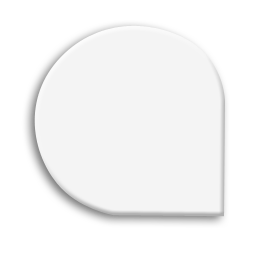 Quais as consequências do
desrespeito dos pais às leis do
corpo? Orientação da Criança, 104:2 / 71:2
4
“...Pelo seu desrespeito às leis físicas, a maioria dos habitantes do mundo está destruindo sua capacidade de _________________e se tornando incapaz de valorizar as realidades eternas. Ignorando voluntariamente a estrutura de seu organismo, levam os filhos à autossatisfação, preparando o caminho para que estes sofram o castigo da transgressão das leis
da natureza.”
domínio próprio
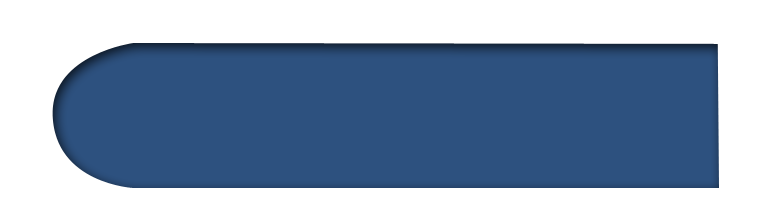 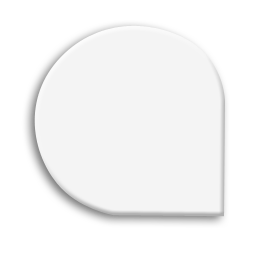 Quais as vantagens de se quebrar o hábito de transformar a
noite em dia? Orientação da Criança, 112:1 / 76:5
5
“...Não seria melhor, portanto, abandonar esse hábito de transformar a noite em dia, e as revigorantes horas matinais em noite? Se os jovens formassem o hábito da regularidade e da organização, ______________________ a saúde, o ânimo, a memória e o humor. É dever de todos seguir regras estritas em seus hábitos de vida...”
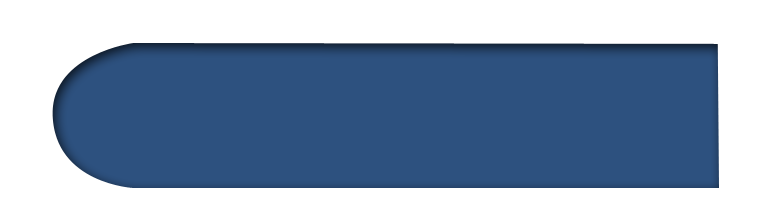 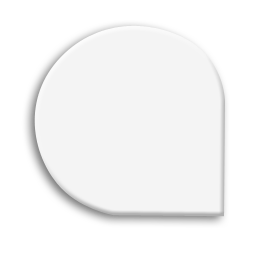 Quais as vantagens de se quebrar o hábito de transformar a
noite em dia? Orientação da Criança, 112:1 / 76:5
5
“...Não seria melhor, portanto, abandonar esse hábito de transformar a noite em dia, e as revigorantes horas matinais em noite? Se os jovens formassem o hábito da regularidade e da organização, ______________________ a saúde, o ânimo, a memória e o humor. É dever de todos seguir regras estritas em seus hábitos de vida...”
melhorariam
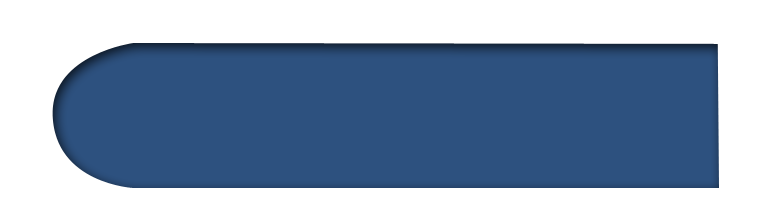 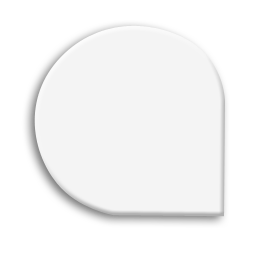 Quais as consequências de manter cantos sujos e negligenciados
na casa? Orientação da Criança, 114:1 / 78:4
6
“...Cantos sujos e negligenciados na casa poderão formar áreas impuras e negligenciadas na _________________________. Mães, vocês são as educadoras de seus filhos, e poderão fazer muitas coisas, se começarem cedo a inculcar pensamentos puros, arrumando-lhes os quartos de maneira asseada, que revele bom gosto e de uma forma atrativa.”
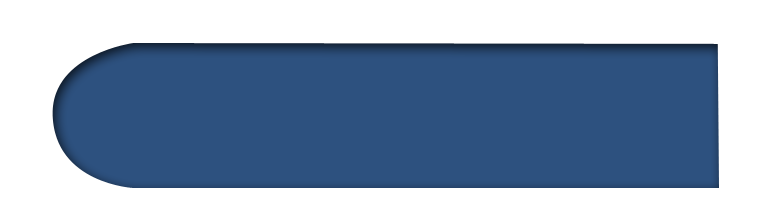 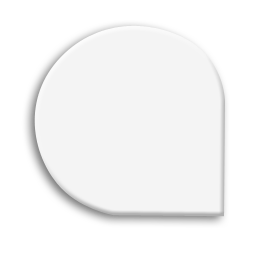 Quais as consequências de manter cantos sujos e negligenciados
na casa? Orientação da Criança, 114:1 / 78:4
6
“...Cantos sujos e negligenciados na casa poderão formar áreas impuras e negligenciadas na _________________________. Mães, vocês são as educadoras de seus filhos, e poderão fazer muitas coisas, se começarem cedo a inculcar pensamentos puros, arrumando-lhes os quartos de maneira asseada, que revele bom gosto e de uma forma atrativa.”
alma
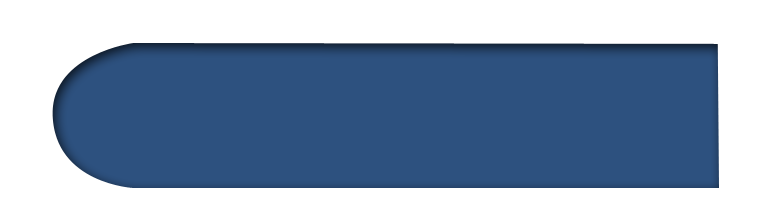 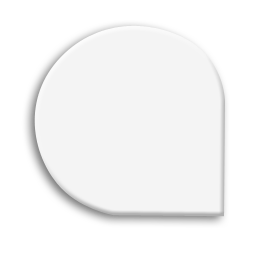 Que devem fazer os pais que antes eram negligentes, mas agora querem estabelecer regras apropriadas para os filhos?
Orientação da Criança, 114:3 / 79:2.
7
“...Não deixem passar outro dia sem lhes _______________________ sua negligência em fazê-lo. Digam-lhes que vocês querem agora fazer o trabalho que Deus os designou. Peçam-lhes que façam com vocês a reforma.”
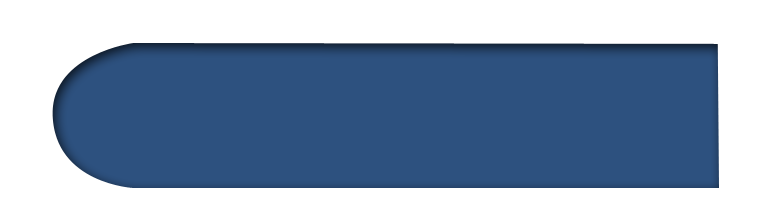 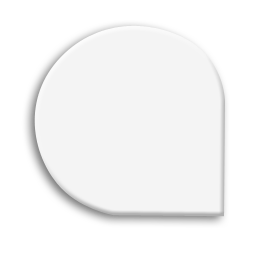 Que devem fazer os pais que antes eram negligentes, mas agora querem estabelecer regras apropriadas para os filhos?
Orientação da Criança, 114:3 / 79:2.
7
“...Não deixem passar outro dia sem lhes _______________________ sua negligência em fazê-lo. Digam-lhes que vocês querem agora fazer o trabalho que Deus os designou. Peçam-lhes que façam com vocês a reforma.”
confessardes
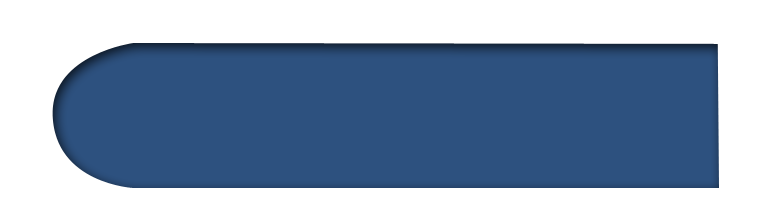 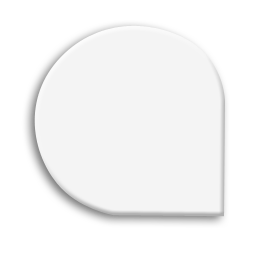 Por que os pais devem evitar que os filhos durmam com outras crianças?
Orientação da Criança, 114:4 / 79:3.
8
“...Aqui está uma prova e uma escolha para vocês: correr o risco de ofender os vizinhos, mandando os filhos deles de volta para casa, ou agradar-lhes, deixando-os pernoitar com seus filhos, e assim expondo-os a um conhecimento que para eles seria uma
__________________ por toda a vida...
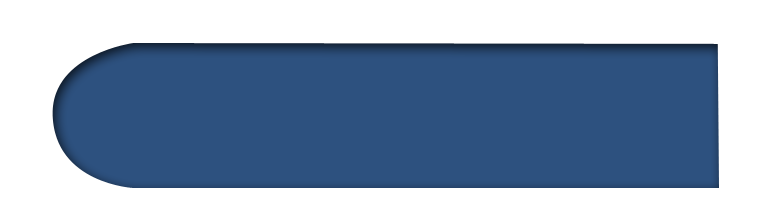 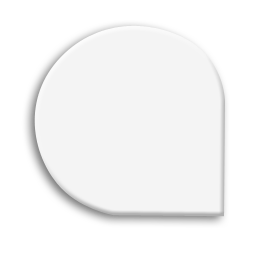 Por que os pais devem evitar que os filhos durmam com outras crianças?
Orientação da Criança, 114:4 / 79:3.
8
“... Para evitar que meus filhos se corrompam, não permito que eles durmam na mesma cama ou no mesmo quarto com outros meninos, e quando a ocasião o exige, ao viajar, faço para eles uma cama simples no chão, de
preferência a tê-los dormindo com outros.”
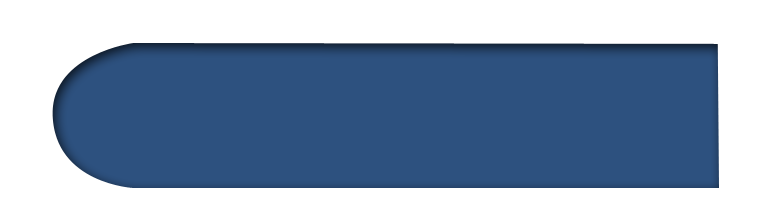 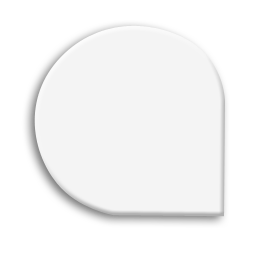 Por que os pais devem evitar que os filhos durmam com outras crianças?
Orientação da Criança, 114:4 / 79:3.
8
“...Aqui está uma prova e uma escolha para vocês: correr o risco de ofender os vizinhos, mandando os filhos deles de volta para casa, ou agradar-lhes, deixando-os pernoitar com seus filhos, e assim expondo-os a um conhecimento que para eles seria uma
__________________ por toda a vida...
maldição
CONCLUSÃO
“A vida cristã é uma vida de constante abnegação e autocontrole. Essas são as lições a serem ensinadas às crianças desde a infância. Ensinem a elas que devem praticar a temperança, a pureza de pensamentos, de coração e de ações, e que pertencem a Deus porque foram compradas por alto preço, isto é, o precioso sangue de Seu querido Filho” Orientação da Criança,
116:1 / 80:2
Reunido(a) com a família, escolha um hábito
saudável que precisa ser implementado e no culto familiar façam um concerto com Deus e a família pedindo domínio próprio para implementar este hábito durante 7 dias.